Help! 
Our Grad Students Can’t Write

Leisa Harmon, MS, CCC-SLP
Department of Communication Sciences and Disorders
2022 NDUS Teaching and Learning Conference
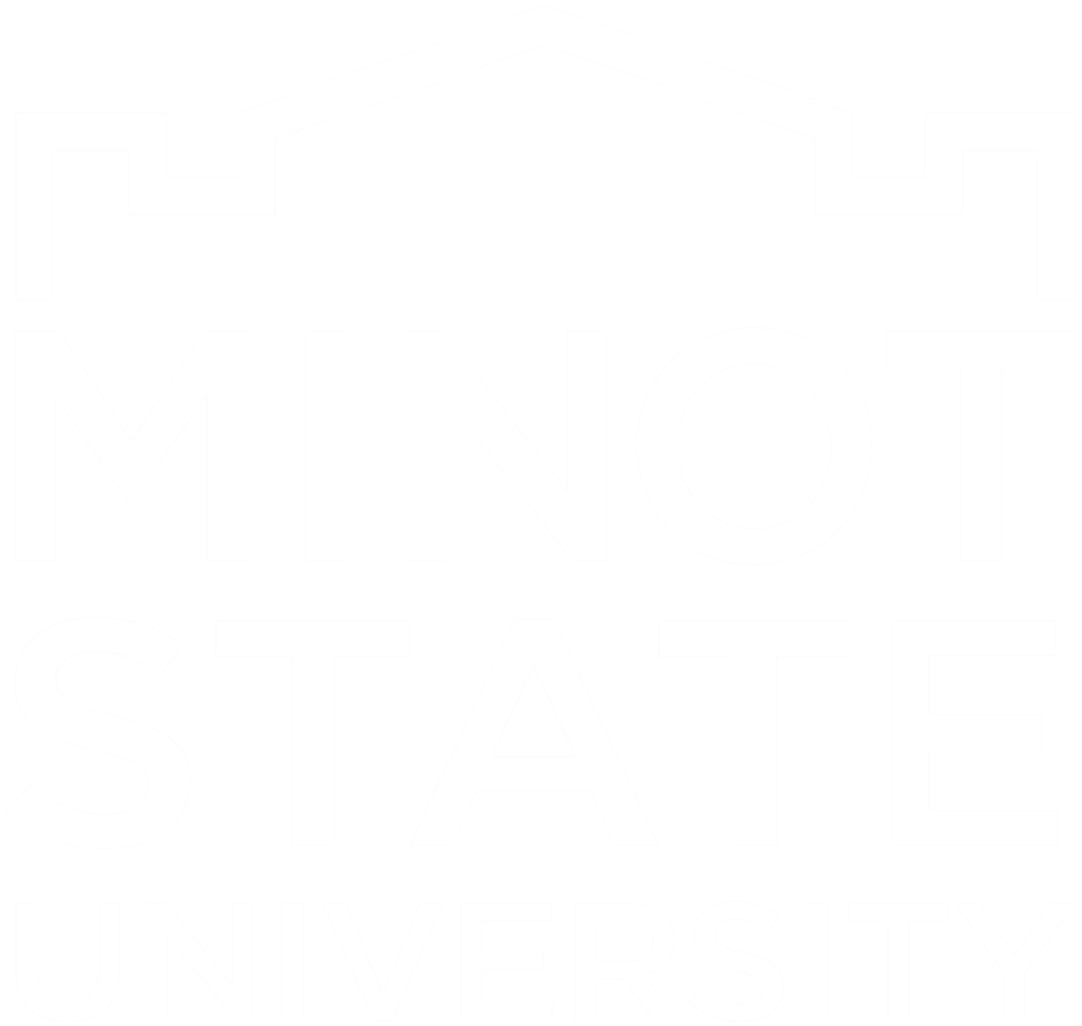 Agenda
Background
Class structure
Results
Conclusions
Future implications
Thank you!
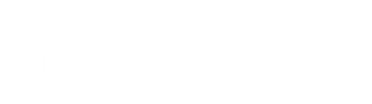 Be seen. Be heard. BE INSPIRED.
Our Problems:
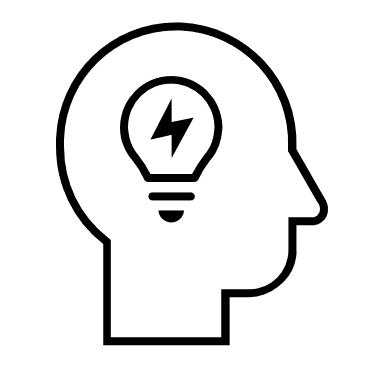 Significant # of students not meeting writing expectations
Needed to provide writing intervention
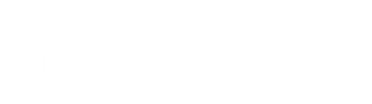 Be seen. Be heard. BE INSPIRED.
SLP Program Accreditation Standards
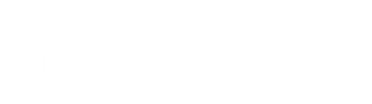 Be seen. Be heard. BE INSPIRED.
ASHA Council on Academic Accreditation Standards for Accreditation of Graduate Education Programs in Audiology and Speech-Language Pathology
3.1.1B Professional Practice Competencies The program must provide content and opportunities for students to learn …
Use all forms of expressive communication—including written, spoken, and non-verbal communication—with individuals served, family members, caregivers, and any others involved in the interaction to ensure the highest quality of care that is delivered in a culturally competent manner.
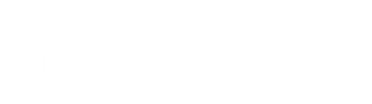 Be seen. Be heard. BE INSPIRED.
ASHA Council on Academic Accreditation Standards for Accreditation of Graduate Education Programs in Audiology and Speech-Language Pathology – (Continued)
4.3 The program has policies and procedures for identifying the need to provide intervention for each student who does not meet program expectations for the acquisition of knowledge and skills in the academic and clinical components of the program.
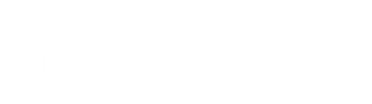 Be seen. Be heard. BE INSPIRED.
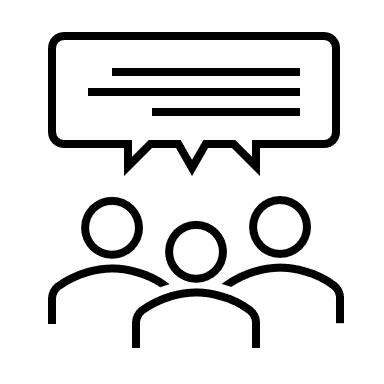 Our Solution:
Prescribed special-topics writing course
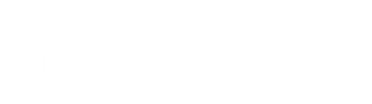 Be seen. Be heard. BE INSPIRED.
Class Format
2 SH
Graded
Textbook: Hegde, M.N. (2018). A coursebook on scientific and professional writing for speech-language pathology, 5 ed. San Diego CA: Plural.
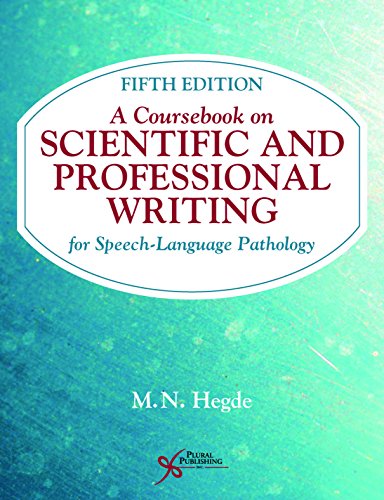 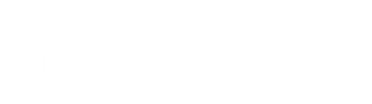 Be seen. Be heard. BE INSPIRED.
Course Objectives
Use a functional writing process that incorporates critical thinking, prewriting, drafting, revising, and editing

Demonstrate proficiency with basic writing mechanics for clinical documentation

Demonstrate proficiency with basic mechanics for professional writing
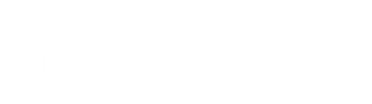 Be seen. Be heard. BE INSPIRED.
Pedagogy
Mini-lessons
Examples
Group discussions
Quizziz.com
Peer editing
FEEDBACK
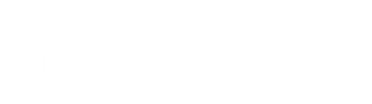 Be seen. Be heard. BE INSPIRED.
Requirements
Weekly assignments from textbook
Basic rules of usage (punctuation, grammar)
Basic rules of composition (concise and direct writing, parallelism, avoiding shifts, etc)
Discipline-specific writing assignments (clinical writing)
Daily progress notes
Lesson plans
Assessment reports
Home programming
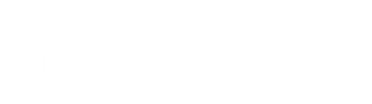 Be seen. Be heard. BE INSPIRED.
Day 1: Setting a Positive Tone
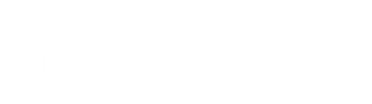 Be seen. Be heard. BE INSPIRED.
Brene Brown Quote
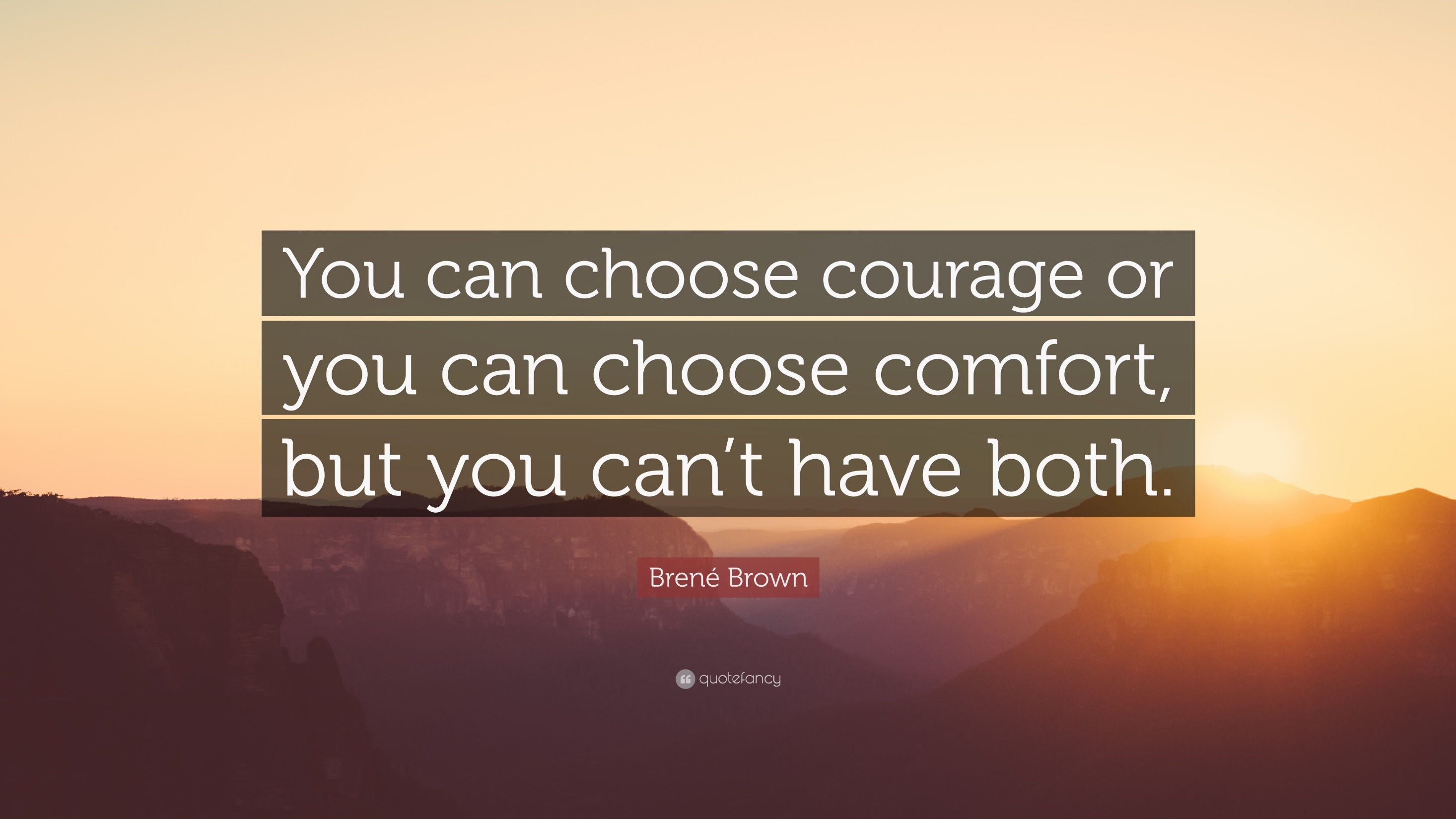 Skills Quadrants
Bart Simpson cartoon
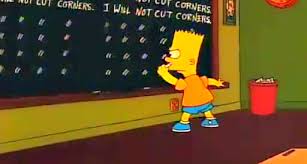 Surprises along the way…
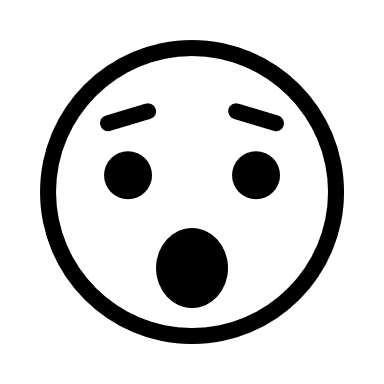 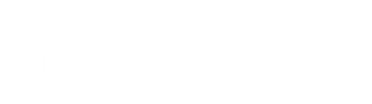 Be seen. Be heard. BE INSPIRED.
We had to get through blaming.
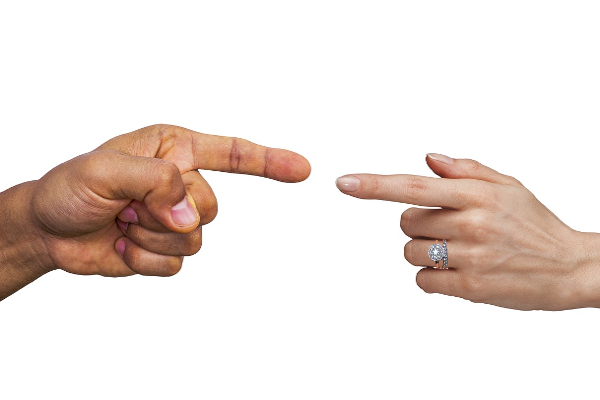 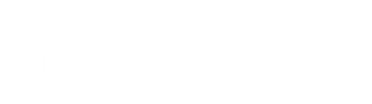 Be seen. Be heard. BE INSPIRED.
This Photo by Unknown Author is licensed under CC BY-NC
They didn’t understand process writing.
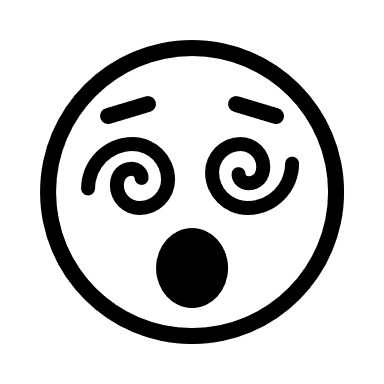 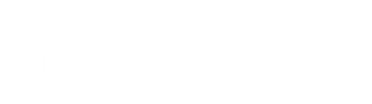 Be seen. Be heard. BE INSPIRED.
7 Step writing process(Education Endowment Foundation)
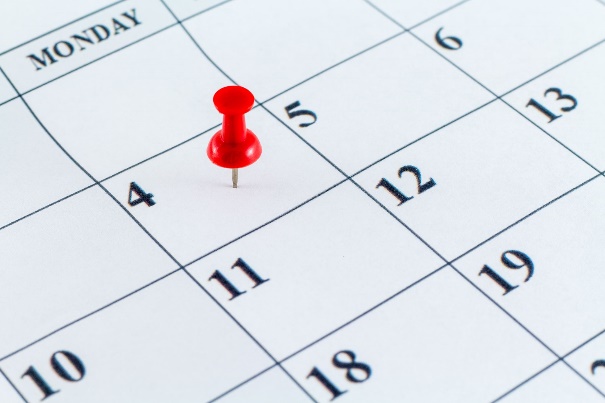 Backward planning: Initial Progress report
They didn’t know how to outline.
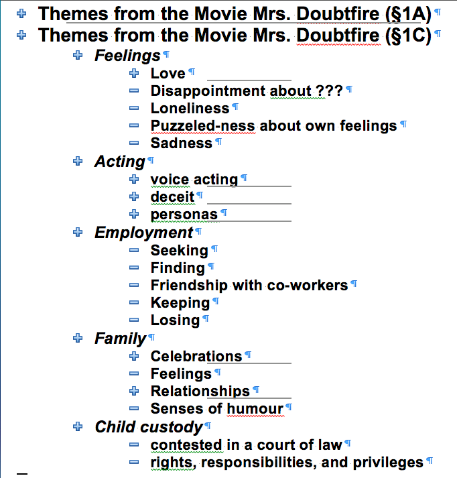 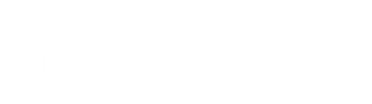 Be seen. Be heard. BE INSPIRED.
They didn’t know how to peer edit.
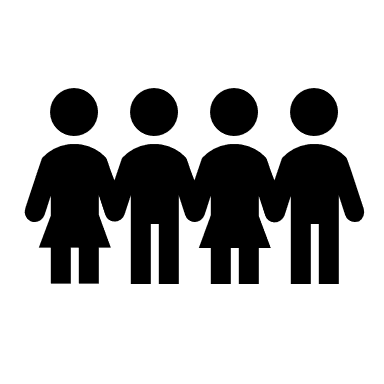 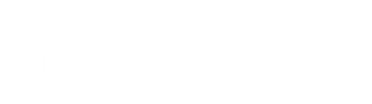 Be seen. Be heard. BE INSPIRED.
They liked the assignments.
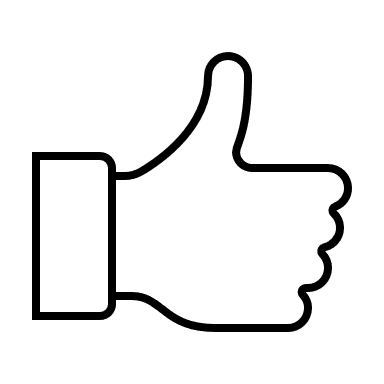 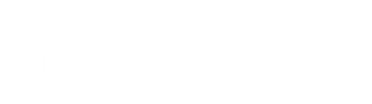 Be seen. Be heard. BE INSPIRED.
They had valuable input:writing checklist
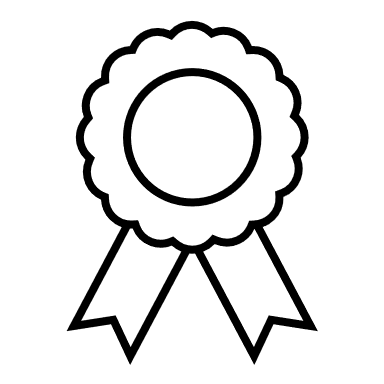 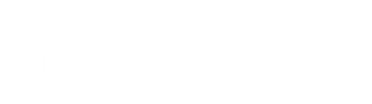 Be seen. Be heard. BE INSPIRED.
Writing Review Checklist-Progress Reports
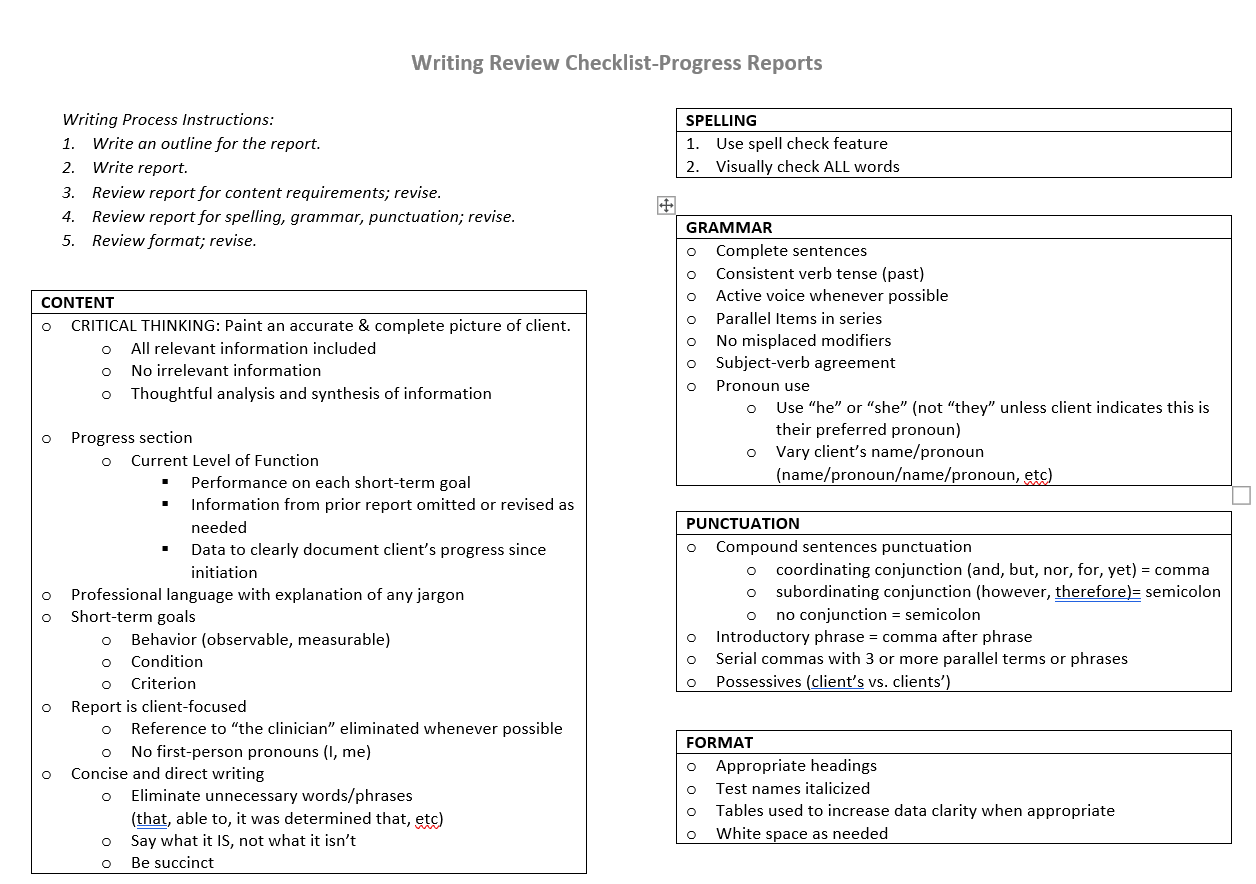 They had valuable input:ideas for clinical instructors
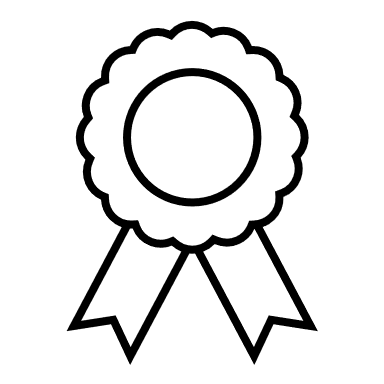 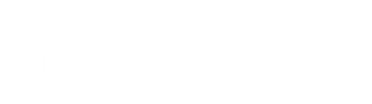 Be seen. Be heard. BE INSPIRED.
They were proud of themselves.
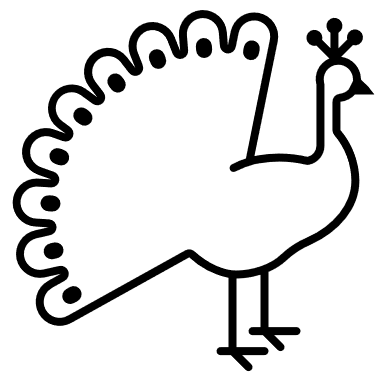 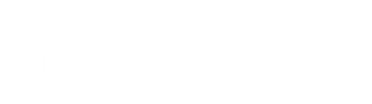 Be seen. Be heard. BE INSPIRED.
Results
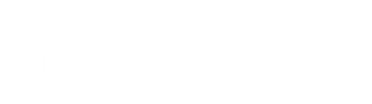 Be seen. Be heard. BE INSPIRED.
Students’ Final Grades
1 A
7 B
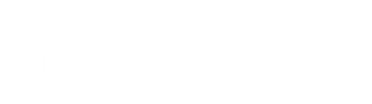 Be seen. Be heard. BE INSPIRED.
Clinical Supervisors’ Ratings ofWritten Communication
1 – Not evident
2 -  Inadequate
3 – Present
4 – Adequate
5 – Consistent
* - missing data
Acceptable Level = 3.5
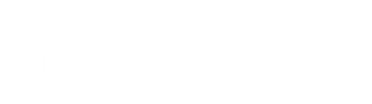 Be seen. Be heard. BE INSPIRED.
Writing Attitude Survey (Podson, 1997; Rafanello, 2008)
20 questions
Higher score = more positive and confident about writing
Writing Attitude Survey
Writing Behavior Inventory (Podson, 1997; Rafanello, 2008)
16 questions
Higher scores = “more efficient & effective writing behaviors”

Question Examples
I gather information I need before I begin writing.		
I use prewriting techniques to generate ideas.		   	
I identify the specific purpose for each document.
Writing Behavior Inventory
Final Writing Sample
Prompt: A Reflection on the Past, Present, and Future of My Writing

Students’ scores /20 pts	
Content (10 points)
All 8 students = 10

Writing (10 points)
Range = 7.0 – 9.9

Total Score Range = 17 - 19.9     SD= 1.0677
Course Evaluations
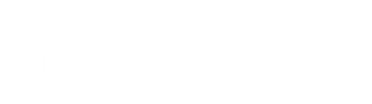 Be seen. Be heard. BE INSPIRED.
Qualitative
Faculty comments (anecdotal)

Students’ final writing project: Past, Present, and Future of My Writing
Increased confidence in writing skills
Need for further improvement
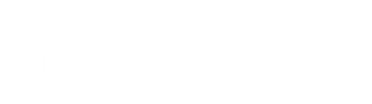 Be seen. Be heard. BE INSPIRED.
Conclusions
Prescribed writing intervention class improved most students’ clinical writing skills.

Key features
Writing process instruction
Outlining and timelining
Peer editing
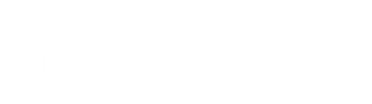 Be seen. Be heard. BE INSPIRED.
Future Implications
Viable option for writing remediation for struggling students

Small class size is critical for adequate feedback

Consider allowing students to “opt in”

Gather more data
Interrater reliability
Qualitative analysis
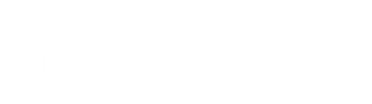 Be seen. Be heard. BE INSPIRED.
Resources
Burrus, A. & Willis, L. (2017). How to write, talk, and act like a clinician, 2nd edition. San Diego, CA: Plural.
 
American Speech-Language Hearing Association (2022). Accreditation Handbook: 2020 Standards for accreditation of graduate education programs in audiology and speech-language pathology. Retrieved from https://caa.asha.org/siteassets/files/accreditation-standards-for-graduate-programs.pdf.
 
American Speech-Language Hearing Association (2020). 2020 Standards and implementation procedures for the certificate of clinical competence in speech-language pathology. Retrieved from 2020 Certification Standards in Speech-Language Pathology (asha.org).

Education Endowment Foundation. Improving literacy in key stage 2: Guidance report, 2nd ed. Retrieved from https://d2tic4wvo1iusb.cloudfront.net/eef-guidance-reports/literacy-ks2/EEF-Improving-literacy-in-key-stage-2-report-Second-edition.pdf?v=1637857731, 19 May 2022.
 
Flowerdew, J. and Costley, T. (2017).  Discipline-specific writing: Theory into practice. Oxfordshire, UK: Routledge. 
 
Goldfarb, R. & Serpanos, Y. (2014). Professional writing in speech-language pathology and audiology, 2nd edition. San Diego, CA, Plural.
 
Halvorson-Bourgeois, B., Riotte, M., & Smith, S. (2020) Guiding students’ clinical writing and critical thinking: Utilizing scholarly teaching to develop and implement a clinical writing rubric. Teaching and Learning in Communication Sciences & Disorders, 4(2).
 
Hegde, M.N. (2017). A coursebook on scientific and professional writing for speech-language pathology: Fifth edition. San Diego, CA: Plural.

Podsen, I.J. (1997). Written expression: The principal’s survival guide. Larchmont, NY: Eye on Education.
 
Rafanello, D. (2008). Writing well: It’s all about attitude. Professional Writing Exchange, May/June 2008. Retrieved from ww2.csudh.edu/ccauthen/575S12/attitude-surv.pdf#:~:text=writing%20well%3A%20it’s%20all%20about%20attitude%20Professional%20writing%2C,amount%20of%20time%20they%20dedicate%20to%20writing-related%20tasks.
 
Rawson, R.E., Quinlan, K.M., Cooper, B.J., Fewtrell, C. & Matlow, J.R.  (2005). Writing-skills development in the health professions. Teaching and Learning in Medicine, 17(3), 233-239. 
 
Schneider-Cline, W. (2017). Developing graduate students’ self-regulation and critical thinking during a clinical writing workshop. Teaching and Learning in Communication Sciences & Disorders, 1(1).
 
Stein-Rubin, C. & Fabus, R. (2012). A guide to clinical assessment and professional report writing in speech-language pathology. Clifton Park, NY: Delmar.
 
Willis, L. & Piazza, L. (2019). Developing and using a rubric to provide feedback and improve CSD clinical writing. Teaching and Learning in Communication Sciences & Disorders, 3(2).
 
Wisconsin Department of Public Instruction. What is disciplinary literacy? Retrieved from https://dpi.wi.gov/sites/default/files/imce/cal/pdf/section2.pdf.
Contact Information
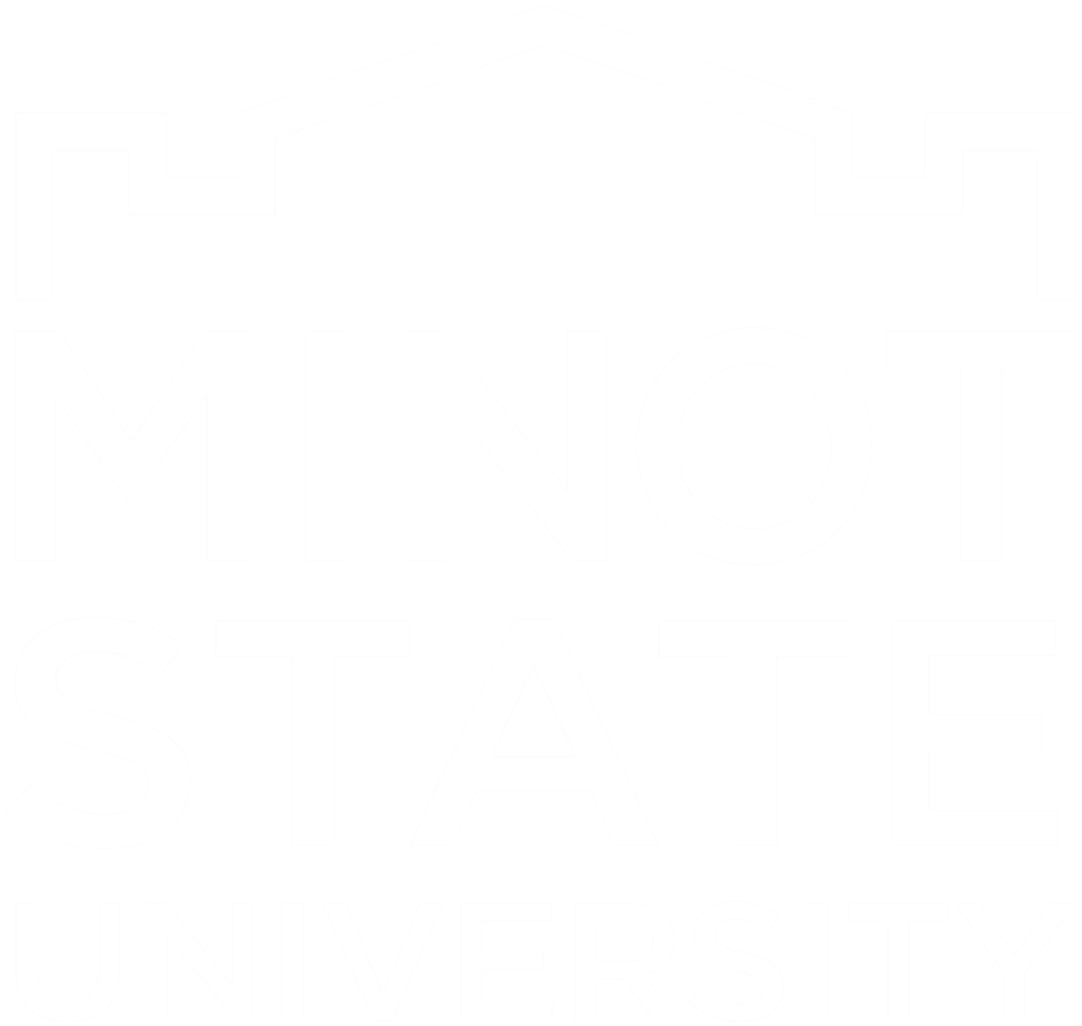 Leisa.harmon@minotstateu.edu